I состав Общественной палаты Урмарского муниципального округа Чувашской Республики
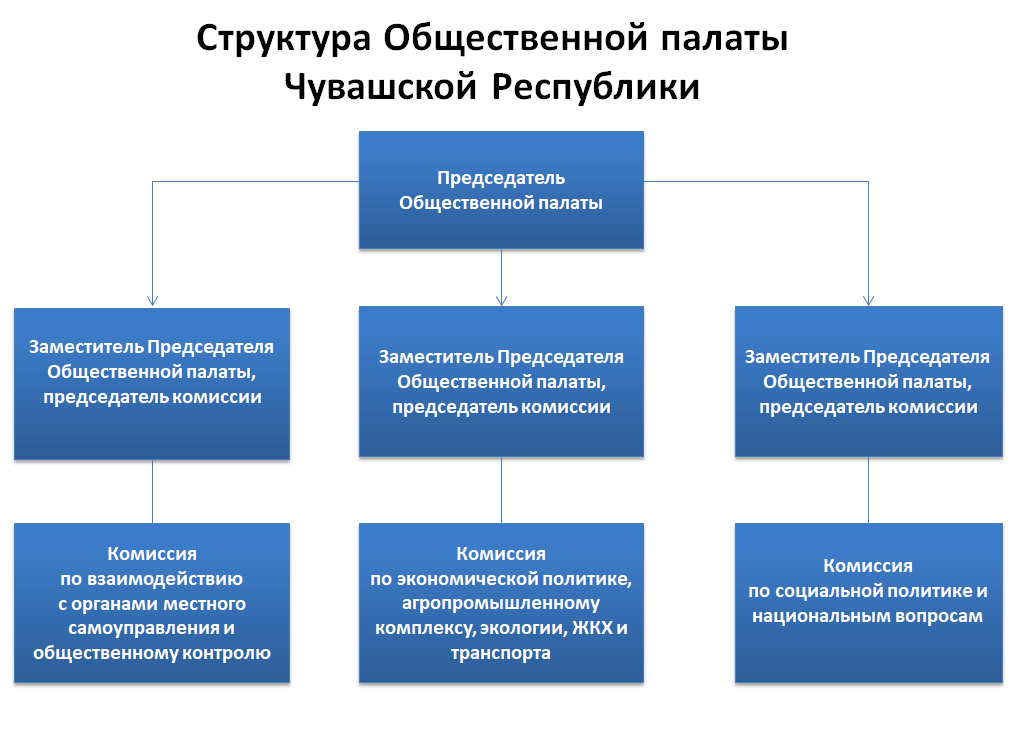 1